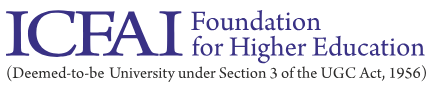 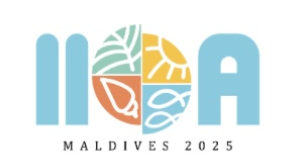 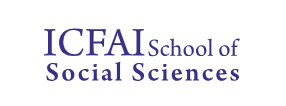 The Role of Agricultural Sector and its Sustainability in the Indian Economy
Authors: Juhi Singh and Sushanta Kumar Mahapatra
Department of Economics, ICFAI School of Social Science, IFHE, Hyderabad, India

Presented By: Juhi Singh
30-06-2025
31st IIOA Conference
1
Outflow of the Presentation
Introduction
Theoretical Background
Literature Review
Research Objective
Methodology
Results & Discussion
Conclusion & Policy Implications
Limitations & Future Scope
30-06-2025
31st IIOA Conference
2
Introduction
According to Reganold et al., (1990) sustainable agriculture is defined as an agricultural practice that must produce adequate quantity and high quality food, protect its resources and be both environmentally safe and financially profitable. 
Agricultural development is more poverty-reducing than equivalent growth in other sectors (Christiaensen & Martín, 2018). 
The intersectoral linkages in the Indian economy also makes agricultural sector an important sector. 
Its contributions are multifaceted, encompassing GDP growth, employment generation, food security, price stability and poverty alleviation. 
As of recent estimates, agriculture accounts for approximately 18-20% of India's GDP and employs around 50-58% of the workforce, highlighting its critical role in sustaining livelihoods and driving economic growth (Deepika et al., 2023; Ganapathy et al., 2022; Inderveer et al., 2022). 
Hence, the role of agricultural sector and its sustainability is worth studying.
30-06-2025
31st IIOA Conference
3
Theoretical Background
The agriculture-led growth hypothesis posits that agriculture can be the key driver of overall economic growth, especially in developing countries where a large portion of the population is involved in agriculture (Etokakpan et al., 2019).
Lewis's structural transformation theory also supports the above hypothesis, arguing that agriculture is the foundation of early economic growth and supports the non-agricultural sectors (Lewis, 1955). 
According to Hirschman's linkage theory, economic activities in one sector stimulate the growth of other sectors through backward and forward linkages (Kaname. A, 1961;Gualerzi, 2015). 
In addition, the Staple thesis suggests that economic development can be driven by the export of staple agricultural products that further increase national income and employment (Watkins, 1963). 
Hence, the existing theories establish that the agriculture sector provides economic growth fundamentals and helps foster other sectors' growth. Agriculture is the source of food and income and a key driver of economic growth, poverty alleviation, and employment creation.
30-06-2025
31st IIOA Conference
4
Literature Review
Sastry et al., (2003) has examined the sectoral linkages using both input-output and simultaneous equation framework. The findings of the study give insights regarding the importance of agricultural sector in the era of emerging service sector. The study has covered the period of 1970-71 to 2000-01. 
In addition, the study by Mythili & Harak, (2013) has employed Social Accounting Matrix (SAM) to analyse Indian sectoral linkages as well as income and output multipliers emphasizing agricultural sector and pertain to the periods 1997-98,2003-04, and 2006-07.
Further, the recent study by (Ajatasatru et al., 2024) has examined the impact of various climate smart agricultural interventions on the sectoral household incomes using SAM 2017-18. 
However, there are still noticeable knowledge gaps. Our study aims to fill the gap by exploring the comprehensive multidimensional interlinkages between the agricultural sector and the broader economy. Our study is an extension as well as addition to the literature by examining the linkages and multipliers using the recent data (2011-12, 2015-16, and 2019-20).
30-06-2025
31st IIOA Conference
5
Research Objective
Explore and analyse the sectoral interlinkages (backward and forward linkages) of the agriculture sector in India using Input-Output (I-O) framework
Identify key sectors supplying inputs to agriculture and sectors dependent on agriculture outputs
Compare sectoral interlinkages over 2011, 2015, and 2019
30-06-2025
31st IIOA Conference
6
Methodology
There are four methods to examine intersectoral linkages: (1)Leontief input-output method (IO), (2) the Social Accounting Matrix (SAM) (3) Computable general equilibrium (CGE) model and (4) the econometric approach (Dev, 2018; Mythili & Harak, 2013). 
However, in this study we are employing IO method because it’s fundamentally designed to examine the inter-industry linkages and to analyse sectoral multipliers, forward and backward linkages and for identifying key sectors in the economy (Miller & Blair, 2009). 
The Supply Use Tables (SUTs) and the Periodic Labour Force Survey (PLFS) are sourced from Ministry of Statistics and Programme Implementation (MoSPI), Government of India. 
The Employment Situation Report (Employment and Unemployment Survey) by the Ministry of Labour and Employment (MoLE), Government of India is used to extract the employment unemployment data for the year 2011-12 and 2015-16. 
The SUTs for the year 2011-12, 2015-16 and 2019-20 has been compiled into Input-Output Tables (IOTs) using the guidelines provided by United Nations System of National Accounting (UN-SNA). 
These years has been selected to concentrate on the structural changes that has happened at the significant gaps of five years. 
We compiled product by product IOTs in value terms based on industry-technology assumptions. 
The resultant IOTs has dimensions of 140*140 (140 product and 140 industry). 
The IOTs has been further aggregated into 35 sectors based on the National Industrial Classification (NIC)-2008. 
The aggregation of 35 sectors has been done considering the objectives of the study.
30-06-2025
31st IIOA Conference
7
Aggregated Sectors
30-06-2025
31st IIOA Conference
8
Formulae Used
30-06-2025
31st IIOA Conference
9
Formulae Used
30-06-2025
31st IIOA Conference
10
Results & Discussion
30-06-2025
31st IIOA Conference
11
Normalized Backward Linkages
NBL indicate the extent to which a sector relies on other industries for its inputs, relative to the average dependence of all sectors.
Food processing, printing, textile, tractors and other agricultural machinery sectors are the key sectors in terms of NBL.
Agriculture and allied activities NBL is less than 1 indicating its dependence on natural inputs.
The increasing trend of NBL suggests growing intersectoral integration.
30-06-2025
31st IIOA Conference
12
Normalized Forward Linkages
NFL measure the degree to which an industry's increased output impacts other industries through its sales of goods and services.
NFL of Agriculture sector are 0.97, 0.91, & 0.83 in 2011,2015,2019 respectively.
The declining NFL indicates its relative importance in supplying input to other sector is falling.
The decline can be due to urban dietary changes, synthetic textiles replacing natural fibers and shift towards service led growth.
30-06-2025
31st IIOA Conference
13
Production Induced Effect of Agriculture Sector
Production induced effect represents the total output  (direct and indirect) required from each sector to satisfy a unit increase in final demand for agriculture sector's output.
The production induced effect is highest in Finance & Insurance Service, followed by Petroleum & Coal, Fertilizers & Pesticides, and Electricity.
It reflects higher dependency of agriculture sector on energy sector. and increasing integration with credit and insurance market.
30-06-2025
31st IIOA Conference
14
Production Induced Effect of Agri-Allied Sector
Production induced effect represents the total output  (direct and indirect) output required from each sector to satisfy a unit increase in final demand for allied sector's output.
It is highest for agriculture sector followed by trade and food processing industries.
30-06-2025
31st IIOA Conference
15
Value Added Multiplier of Agriculture Sector
Value-added multiplier measures the total value added (including wages, salaries, profits, and taxes less subsidies) generated in an economy due to a one-unit increase in final demand for agriculture sector’s output. 
Agriculture sector is causing maximum value addition to financial & insurance services.
VA multiplier is showing increasing trend throughout the three time periods and 34 sectors.
It reflects that agriculture is becoming more embedded in value chains, leading to greater economic benefits per unit of growth.
30-06-2025
31st IIOA Conference
16
Value Added Multiplier of Agri-Allied Sector
Value-added multiplier measures the total value added (including wages, salaries, profits, and taxes less subsidies) generated in an economy due to a one-unit increase in final demand for allied  sector’s output. 
The allied activities plays major role in value addition for agriculture sector, trade and transport sector.
30-06-2025
31st IIOA Conference
17
Income Multiplier of Agriculture Sector
The income multiplier for the agriculture sector can be defined as the monetary income generated by a rupee increase in final demand for the agriculture sector's output. 
The ripple effect of income multiplier is highest for finance & insurance sector following other services, electricity, fertilizer & pesticide sectors.
It reflects the growing capacity of agriculture to distribute income across the economy.
30-06-2025
31st IIOA Conference
18
Income Multiplier of Agri-Allied Sector
The income multiplier of the Agri-allied sector can be defined as the monetary income generated by a rupee increase in final demand for the allied sector's output. 
Allied activities has highest income effect on agriculture sector.
The income multiplier is increasing for other services, finance & insurance services, chemicals and pharmaceuticals sector.
30-06-2025
31st IIOA Conference
19
Employment Multiplier of Agriculture Sector
The employment multipliers can be defined as the number of jobs generated due to one rupee increase in the final demand for the agriculture sector's output. 
Agriculture sector is generating highest number of employment in agriculture sector followed by allied activities, trade, construction, fertilizers and transports sectors.
For most of the sector, the trend is declining possibly due to mechanization, labour migration, or sectoral shift.
30-06-2025
31st IIOA Conference
20
Employment Multiplier of Agri-Allied Sector
The employment multipliers can be defined as the number of jobs generated due to one rupee increase in the final demand for the allied sector's output. 
Allied sector is creating maximum employment in agriculture sector with declining trend due to mechanization in dairy and poultry.
Its contribution to employment generation is other sectors are comparatively lower.
30-06-2025
31st IIOA Conference
21
Price-Effect of Agriculture Sector
Price effect represents the change in price of sectors due to increase in cost of agricultural input by 10%(assumed).
The 10% rise in input cost increases the price of other sectors output.
The impact is highest on agriculture sector, followed by food processing industry, textile sector, hotel & restaurant sector.
30-06-2025
31st IIOA Conference
22
Price-Effect of Agri-Allied Sector
Price effect represents the change in price of sectors due to increase in cost of allied sector’s input by 10%(assumed).
Positive change is found across all the sectors.
Price effect is highest for the allied sector following hotels & restaurants, food processing industries, textile industry.
30-06-2025
31st IIOA Conference
23
Supply-Shortage Effect of Agriculture Sector
Supply shortage effect represents the loss in other sectors due to decline in supply of agriculture output by one unit.
Food processing sector suffers highest loss among the other sectors.
Allied activities sector, textile sector, hotels and restaurants sector  also suffers visible losses.
The declining trend indicates the reduction in the vulnerability to agriculture-related supply shocks.
30-06-2025
31st IIOA Conference
24
Supply-Shortage Effect of Agri-Allied Sector
Supply shortage effect represents the loss in other sectors due to decline in supply of allied activities output by one unit.
Food processing industry , hotels & restaurants, other services are leading sectors that suffers supply shortage effects.
30-06-2025
31st IIOA Conference
25
Conclusion
NBL < 1 but increasing over time (2011 to 2019): Agriculture is still relatively input-light but is becoming more integrated with the industrial economy, showing movement towards modernisation.
NFL ≈ 1 but decreasing: Still playing a role as a foundational input supplier, agriculture's relative forward linkages are shrinking in India’s evolving economy.
Increasing Output Multiplier (OM), Value-Added Multiplier (VA) and Income multiplier (IM) for financial and insurance sector points towards increased formalisation, financial deepening and risk mitigation in Agri sector.
Increasing OM, VA and IO of trade sector represents increasing tradability of agriculture products leading to increased value addition, and income generation.
Declining OM for Petroleum & Coal, fertilizer & Pesticide Industry indicates cleaner energy shift.
Other services sector has shown sharp increase in OM, VA, IO, and EM during 2019 indicating rapid rural services provisioning, digitalisation.
30-06-2025
31st IIOA Conference
26
Policy Implications
Strengthen backward linkages by improving access to modern inputs and services.
Revive forward linkages by promoting agro-processing, cold storage, rural supply chains.
Special push needed for agri-allied sectors to avoid marginalization in structural transformation.
Promote agriculture-linked employment generation, especially in input industries and rural services.
Expand agri-finance and digital agri-services, which offer high income multipliers.
Ensure policy focus on water and input sectors, which respond well to agriculture growth with wage increases.
Continue improving resilient agricultural supply chains — especially cold storage, warehousing, and processing zones.
Ensure inclusive growth so that agricultural sectors don't get bypassed as India industrializes and digitizes.
30-06-2025
31st IIOA Conference
27
Limitations & Future Scope
This study is constrained by its reliance on static input–output multipliers, which assume fixed inter-industry relationships and do not capture dynamic adjustments over time. 
The aggregation of diverse agricultural products into broad sub-sectors may mask important intra-sector variations, and external shocks such as climate change and global market fluctuations are not explicitly modelled. 
Future research should adopt dynamic modelling approaches to capture evolving production technologies, perform more disaggregated, region-specific analyses, and incorporate external factors to better assess the role of agriculture in sustainable development.
30-06-2025
31st IIOA Conference
28
Thank YouThis is an ongoing research work, and we would greatly appreciate any comments or suggestions.Juhi SinghResearch ScholarDepartment of EconomicsICFAI School of Social ScienceICFAI Foundation for Higher EducationHyderabad, IndiaEmail Id: juhi.singh22h@ibsindia.org
30-06-2025
31st IIOA Conference
29